Хлордың, күйдіргіш сілтінің электролиздік өндірісі
3 курс, БЗХТ
Кудреева Лейла Кадирсизовна, доцент
Дәрістің мақсаты:
►Аталған тақырып бойынша алынған білімдерді жалпыландыру және жүйелендіру. 
►Хлор мен күйдіргіш сілтінің өнеркәсіптік өндірісінде электролиз процесін қолдану жайлы толыққанды мәлімет алу.  
►Теориялық мәліметтерді практика жүзінде қолдана білу.
www.themegallery.com
Дәрістің жоспары:
►1. Хлордың және күйдіргіш сілтінің физико-химиялық қасиеттері.

►2. Хлор мен күйдіргіш сілтіні алуда қолданылатын шикізаттардың сипаттамасы.

►3. Хлор мен күйдіргіш сілтіні электролиз жолымен алудың әдістері:
А) қатты катод қолдану арқылы алу
Б) сынаптық (сұйық) катод қолдану арқылы алу

►4. Алынған өнімдерді қолдану аясы.
www.themegallery.com
Хлордың және күйдіргіш сілтінің физико-химиялық қасиеттері.
Хлордың физикалық қасиеттері
Хлор – периодтық жүйенің VII тобынындағы элемент
Оның молекулалық массасы-70,91, ал атомдық массасы -35,46
Атм.қысымда хлор- өткір иісті газ
Аса улы және иісі тұншықтырады
Санитарлық нормаларға сәйкес хлордың ауадағы құрамы – 0,001 мг/л аспауы тиіс.
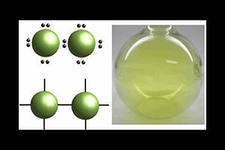 www.themegallery.com
Күйдіргіш натрийдің физикалық қасиеттері
Таза NaOH – ақшылдау, түссіз зат. Суда жақсы ериді. Денеге тигенде, теріні күйдіріп жібереді, ал денеге үнемі әсер еткеннен- жара немесе экзема пайда болады. Ауадағы МШК- 0,5мг/м3. Әлемде жылына 57 миллион тонна күйдіргіш натр өндіріледі.
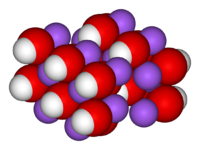 www.themegallery.com
Click to edit text styles
Шикізаттың сипаттамасы
Edit your company slogan
Шикізат ретінде – ас тұзының (немесе қайнатыңқыра тұз, натрий хлориді) ерітіндісі қолданылады.
Мұндай тұздың 3 түрлі қазба орындарынан алуға болады: 
қазбалы тұз  (99% жуық қоры бар);
өздігінен тұнатын түпкі жинақтамалары бар тұзды өзендер(0,77%); 
қалғаны- жерасты ерітінділер.
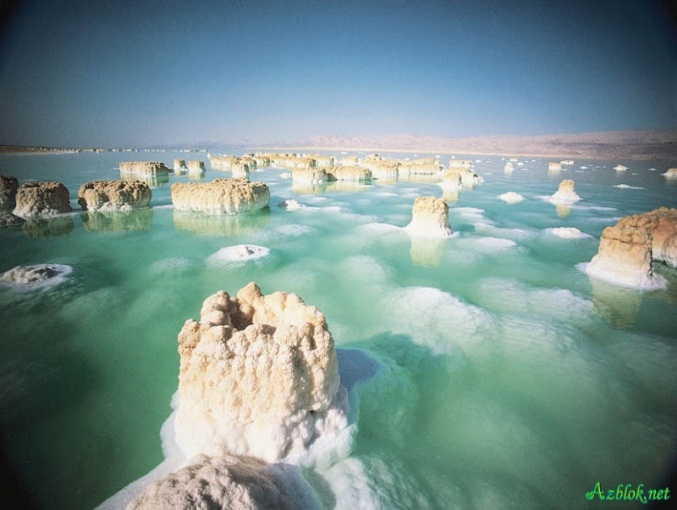 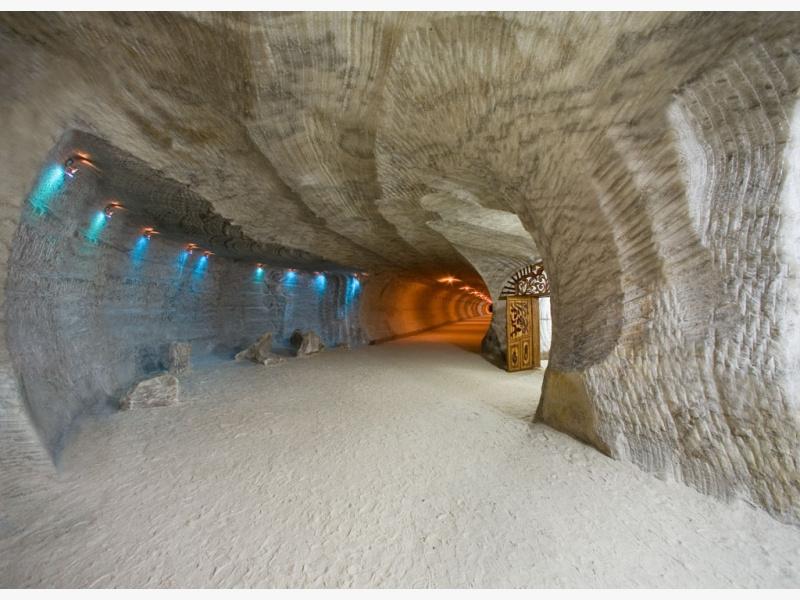 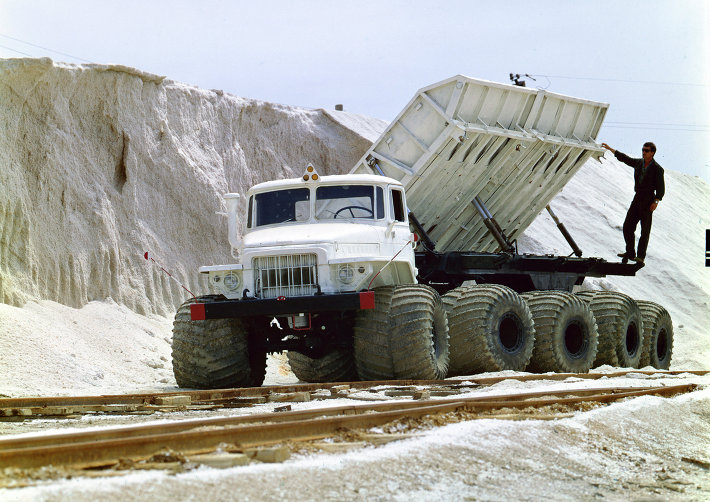 www.themegallery.com
Қазбалы тұздың орны
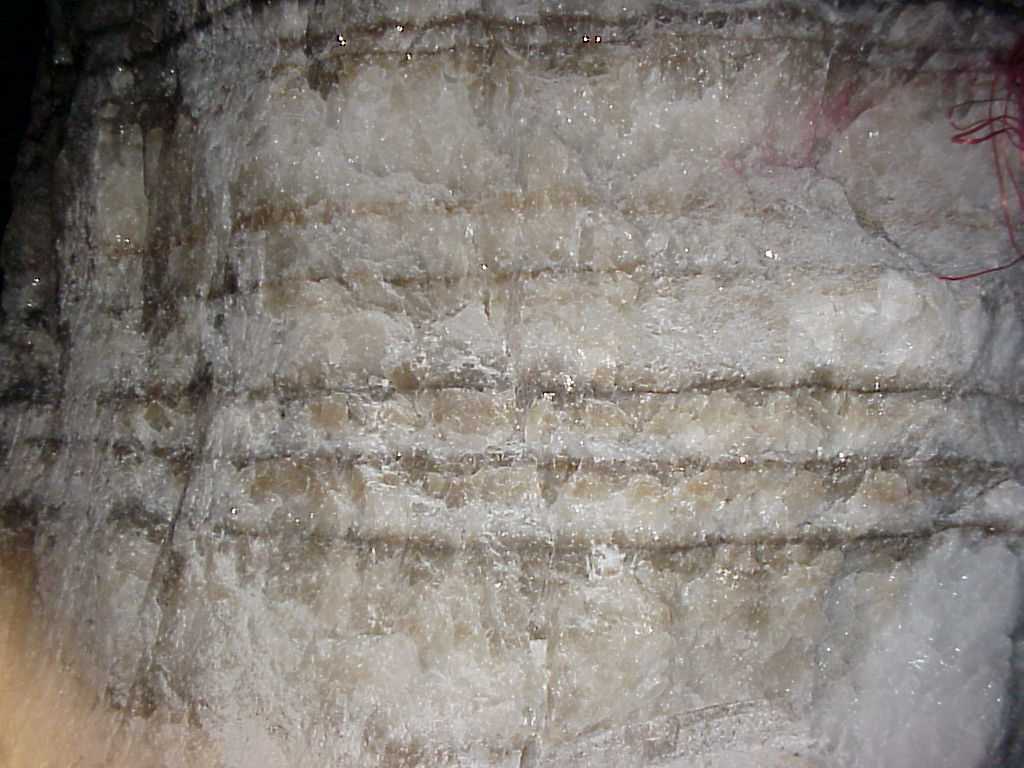 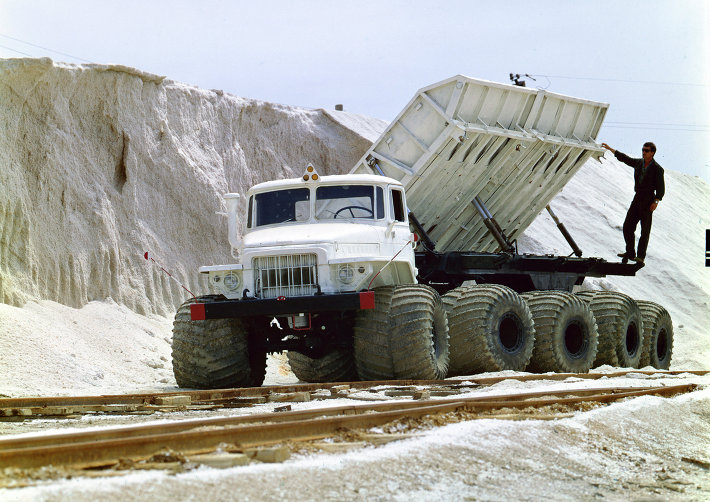 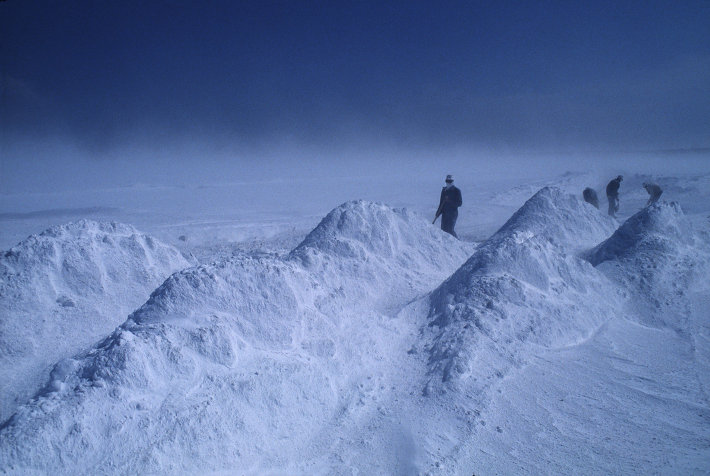 www.themegallery.com
Өздігінен тұнатын тұздық өзендер
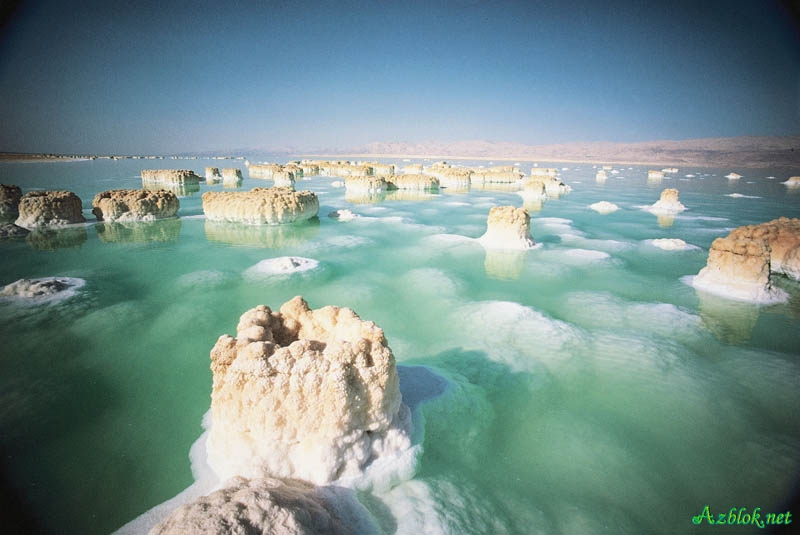 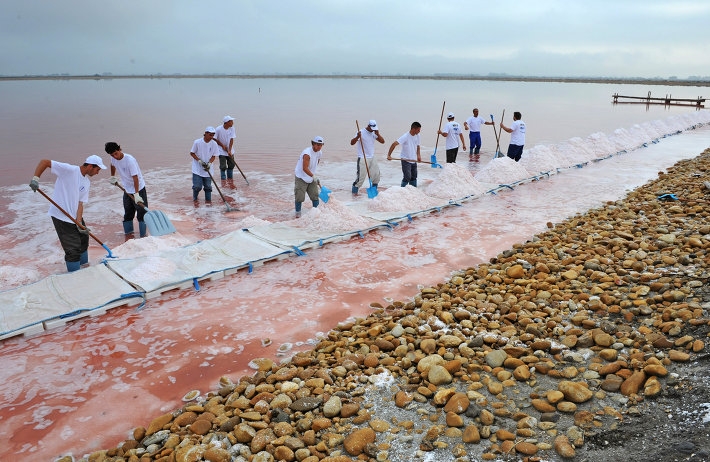 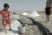 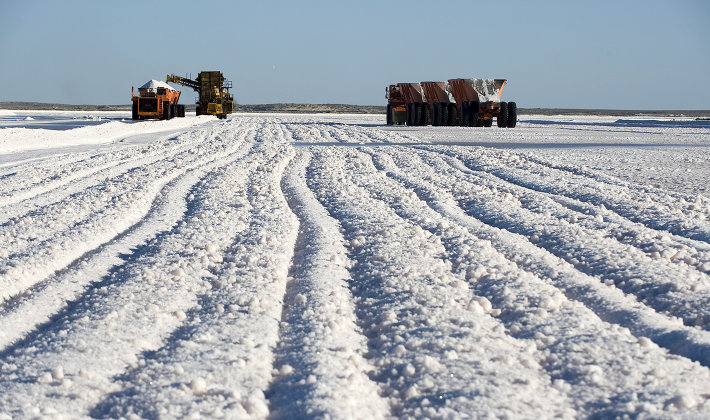 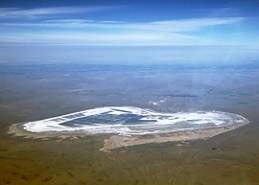 www.themegallery.com
Жерасты ерітінділердің (рассол) тұздық орны
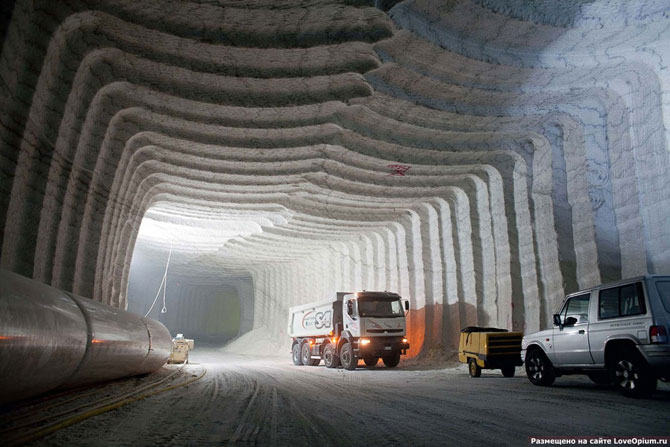 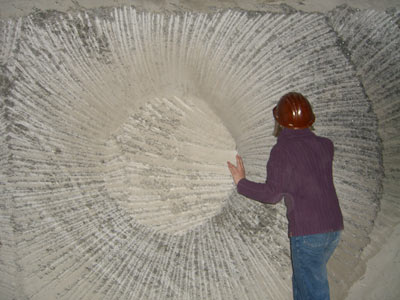 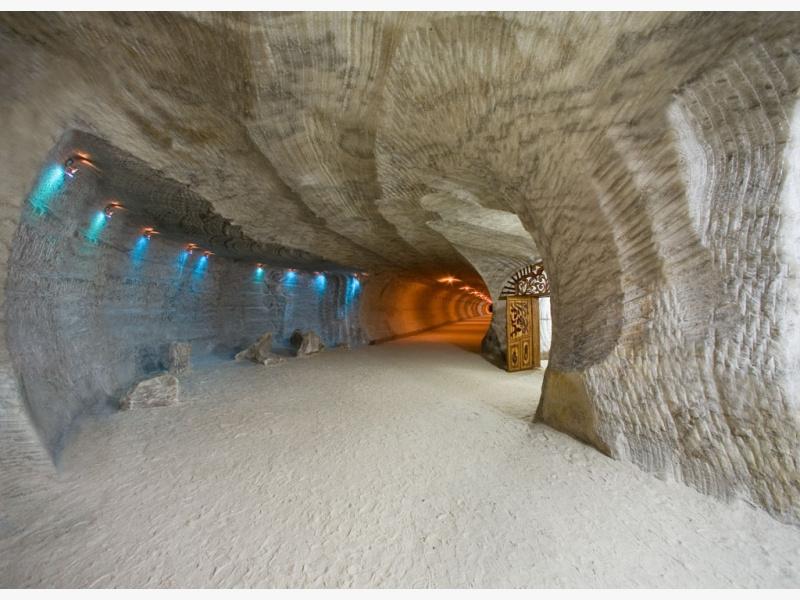 www.themegallery.com
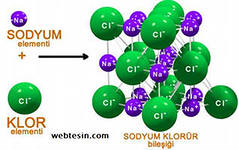 Шикізаттың құрамы:
Хлор және күйдіргіш натр электролизіне  қажетті кристалдық тұздың (шикізаттағы) құрамы(%): 
натрий хлориді- 97,5 кем емес; 
Mg2+ -0,05 артық емес;
ерімейтін қалдықтар- 0,5 артық емес;  
Ca2+ -0,4 артық емес; 
K+ - 0,02 артық емес; 
SO42- - 0,84 артық емес;
ылғалдылық 5 артық емес; 
ауыр металдар қоспасы – 0,3 артық емес.
www.themegallery.com
Хлор мен күйдіргіш сілтіні алу жолдары
Click to edit text styles
Edit your company slogan
.
Хлор мен күйдіргіш сілтіні элетролиз жолымен алудың әдістері
Сынаптық (сұйық) катод қолдану арқылы алу
Қатты катод және диафрагма қолдану арқылы алу
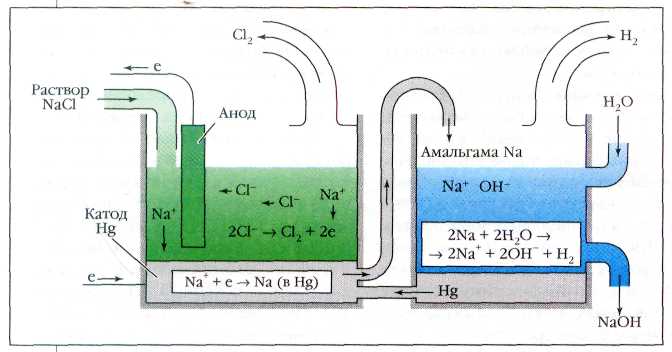 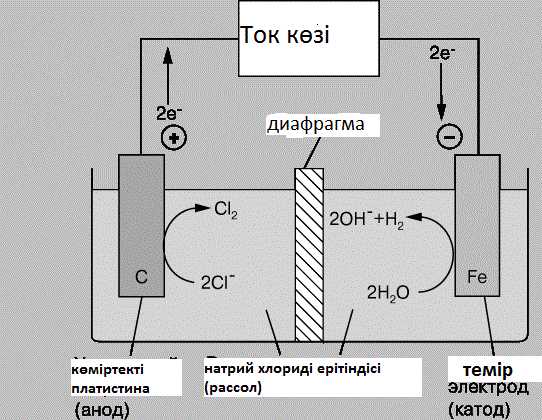 www.themegallery.com
www.themegallery.com
Қатты катод қолдана отырып хлор мен күйдіргіш сілтіні алудың принципиалды сызбасы
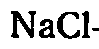 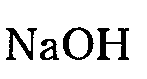 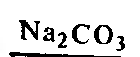 Тұз          су                                                +                        




                                                                                                                               шлам






                                                                                                                                                               қ
                 
                 (конц) 


                                                                                                                                                                                           ерітінді
                    (сұйыт)

                                                                                                                                                                 қатты
Ерітінді дайындау
Ерітіндіні қыздыру
Ca2+ Mg2+ -тен тазарту
Ерітіндіні түссіздендіру
сепарация
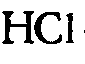 Шаю
Электролиз
Қышқылдау
қыздыру
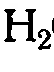 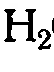 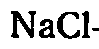 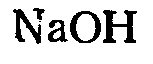 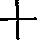 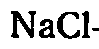 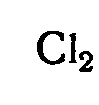 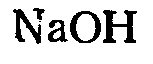 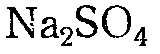 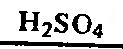 Хлорды кептіру
Хлорды салқындату
Буландыру
центрифугалау
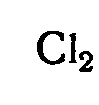 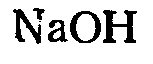 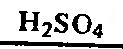 балқыту
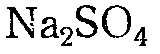 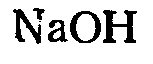 www.themegallery.com
Қатты катод қолданған кездегі электролиздің сипаттамасы
1-перфорациялық катод; 2 – диафрагма, 
3 – катодтық кеңістік ;4 – анод, 5 – анодтық кеңістік.

Катод ретінде –болат (аз көміртекті)
Анод ретінде- көмір және жасанды графит қолданылады;
Диафрагма материалы -асбестті талшықтан жасалады;
Электролит – NaCl бар cулы ерітінді;
Номиналды жүктемесі -25кА;
Ток тығыздығы- 750-900 А/ м3;
Өнімділігі – жылына 25-100 мың тонна хлор өндіреді
www.themegallery.com
Қатты катод қолданған кездегі өтетін электрохимиялық процестер
Анодта:  
Катодта:
Жалпы реакция: 
:
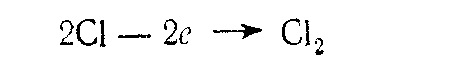 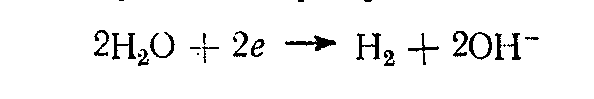 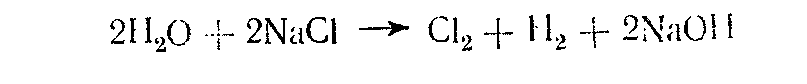 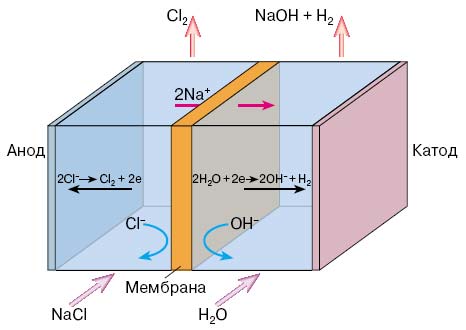 www.themegallery.com
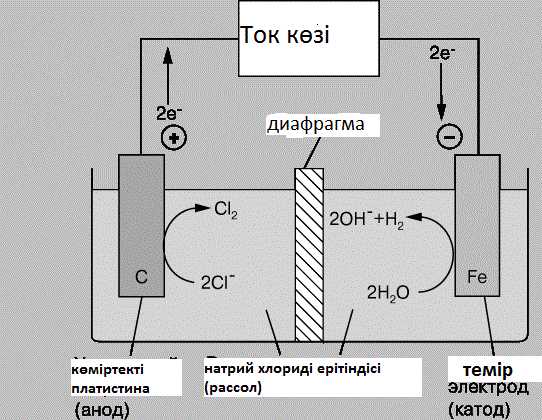 www.themegallery.com
Сынаптық катодты қолдану арқылы хлор мен сілті алу
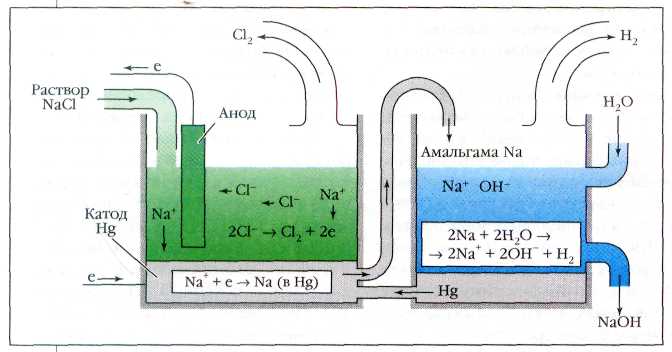 www.themegallery.com
Сынаптық катод кезіндегі электролиздің параметрлері
Катод ретінде – сынап
Анод ретінде-графитті плиталар қолданылады;
Диафрагма -қолданылмайды;
Электролит – NaCl бар cулы ерітінді;
Электролит концентрациясы – 300-310 г/л
Номиналды жүктемесі -25кА;
Ток тығыздығы- 750-900 А/ м3;
www.themegallery.com
Амальгаманы ыдырата отырып сілті алу
Электролизерден ағып шығатын натрий амальгамасы арнайы ыдыратқыш-аппаратқа келіп түседі, мұнда амальгаманың таза сумен жанасуы орын алады. Сумен жанасқанда натрий амальгамасы өздігінен ыдырай бастайды. Натрий амальгамадан ион түрінде босап шығады да, ерітіндіге өтеді. Ал сутегі атмосферага бөлінеді. Амальгаманың су қатысында ыдырауын электрохимиялық процесс түрінде анодтық реакция үшін келесідей көрсетуге болады:

Және катодтық реакция үшін:
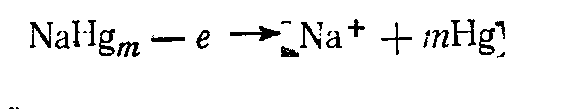 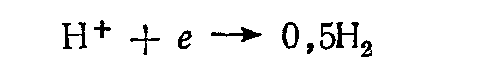 www.themegallery.com
Хлорды қолдану аумағы

Тұз қышқылын алуда
Хлорорганикалық қосылыстар алуда
Ауыл шаруаш-да пестицидтер ретінде
Хлоры бар жартылай өнімдерден глицерин, кремнийорг-қ қосылыстар, БАЗ алынады
Кейбір кендерді хлорлау кезінде қолданылады
Күйдіргіш натрды қолдану

Жасанды жібек алуда
Сабын жасайтын өнеркәсіптер
Қағаз, картон, жасанды талшықтар өндірісі
Биодизельді отын дайындауда
Құбырларды тазалауда
Шоколад, какао, сусындар дайындауда тағамдық қоспа ретінде
Қолданылуы
Хлор мен күйдіргіш натрдың қолданылуы
Click to edit text styles
Edit your company slogan
www.themegallery.com
Назарларыңызға рахмет !
www.themegallery.com